Ayuntamiento Castrillón
LAS CUENTAS CLARAS
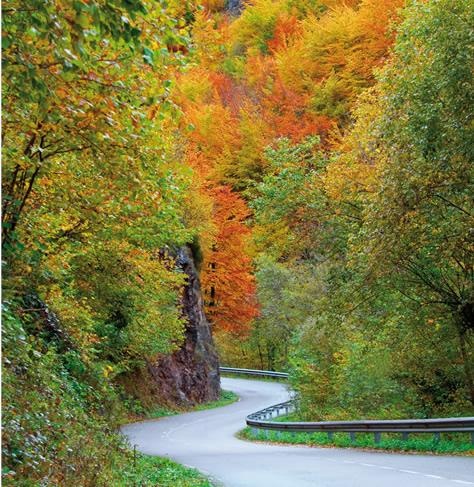 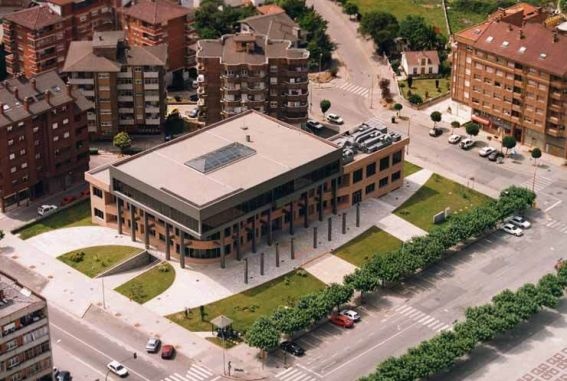 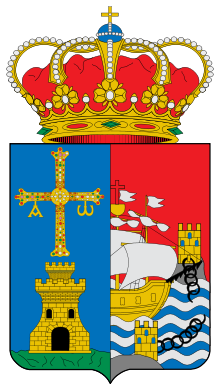 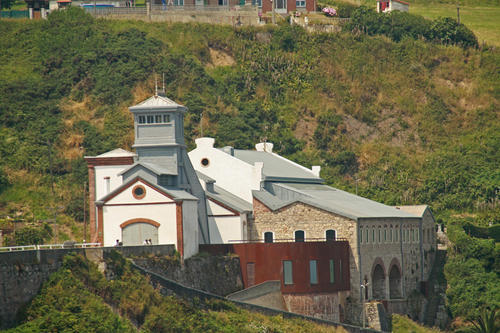 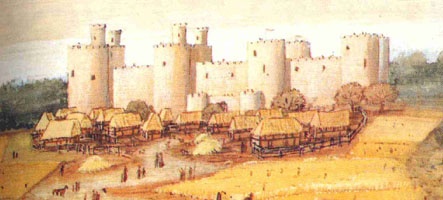 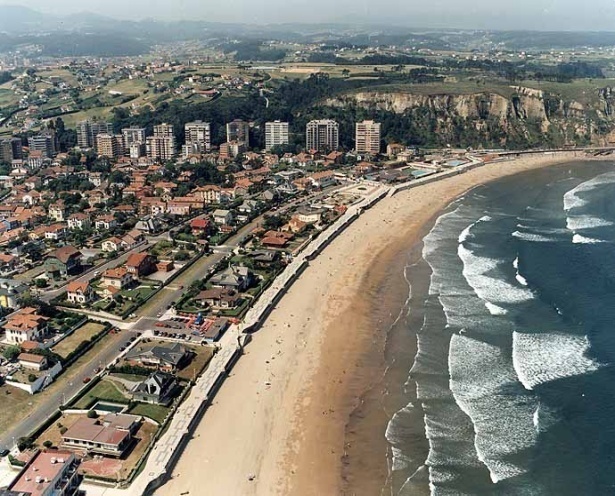 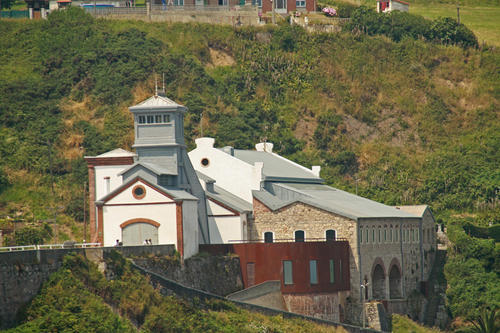 INGRESOS
Lo veremos 
por capítulos
Capítulo 1Impuestos Directos
Son aquellos impuestos que gravan directamente
la propiedad de una vivienda, local,………		(IBI) 
Vehículos,….. 						(i.v.t.m )
la renta generada por una actividad 							empresarial/comercial….. 	(I.A.E.) 
Plusvalías.....
Por este capítulo ingresamos
 8.213.689,65 euros
Capítulo 2: impuestos indirectos..
Grava el consumo
No se aplica directamente a un contribuyente sino que recae sobre el coste de algún producto o mercancía, por ejemplo, el impuesto sobre las obras realizadas 	(ICIO).
Por este capítulo ingresamos:
173.000,00 euros
Capítulo 3: tasas y otros ingresos
grava la prestación de un servicio 
que beneficia directamente al interesado:
 vados, 
 ocupación subsuelo,
 marquesinas
Por este capítulo ingresamos:
4.118.900,00 euros
Capítulo 4: Transferencias corrientes
Engloban dos conceptos de ingresos.
1.- participación de los ayuntamientos en los tributos que los 	ciudadanos abonamos a la Hacienda (IRPF, IVA,…). 
	Es el concepto más importante de este capítulo.
2.- las subvenciones que nos conceden otras administraciones 	para financiar una actividad determinada, mantenimiento 	residencia
Por este capítulo ingresamos:
 6.989.073,48 euros
Capítulo 5: Ingresos patrimoniales
Son ingresos similares a los que tiene un particular. 
Se generan por:
*las rentas de propiedades 
*depósitos bancarios 
*pago de cánones que tiene el Ayuntamiento.
Por este capítulo ingresamos:
 172.500,00  euros
Capítulo 6: Enajenación de inversiones
ingresos por:


venta de suelo, 
venta de otras propiedades
además de los aprovechamientos que por ley le corresponde
Por este capítulo ingresamos:
0 euros.
Capítulo 7: Transferencias de capital.
Son
* los ingresos de otras administraciones   
* aportaciones de particulares para financiar
 		-  inversiones  		
		- obras
Capítulo 8: Activos financieros
Es un capítulo que recoge el producto por ejemplo de:
   *  venta de acciones,  
   *  las devoluciones de los préstamos o 	adelantos efectuados a los empleados 	municipales.
Capítulo 9:
 Pasivos financieros.
Es el crédito que solicita el Ayuntamiento para financiar los gastos previstos para inversión en este ejercicio.
500.000,00 €
Las operaciones corrientes
CAP. 1.- IMPUESTOS DIRECTOS……………………………………… 	     8.213.869,65€  
CAP. 2.- IMPUESTOS INDIRECTOS……………………………………           173.000,00€  
CAP. 3.- TASAS, PRECIOS PUBL., OTROS INGRESOS………   	     4.118.900,00€  
CAP. 4.- TRANSFERENCIAS CORRIENTES…………………………  	     6.989.073,48€  
CAP. 5.- INGRESOS PATRIMONIALES……………………………… 	        172.500,00€
EL TOTAL DE PRESUPUESTO DE INGRESOS
20.167.343,13 €
GASTOS - INVERSIONES
Lo veremos por capítulos
Capítulo 1: gastos de personal.
En este apartado donde se incluye:
 * toda la relación de puestos de trabajo del 	Ayuntamiento 
 * los salarios de los  trabajadores.
En este capítulo están previstos 7.606. 328,86 euros
Capítulo 2: Gastos en bienes corrientes y servicios.
Son los gastos del funcionamiento de la ciudad:
* alumbrado
* agua,
* limpieza,
* mantenimiento colegios, 
* cuidado de parques y jardines,
* y un larguísimo etcétera,
 todos los contratos del Ayuntamiento para realizar las acciones anuales.
Para este capítulo están previstos 
8.334.072,21 euros.
Capítulo 3: Gastos financieros.
Se corresponde con el pago de los intereses de:
los préstamos  
créditos solicitados.
En este capítulo hay un gasto previsto de:
 74.500 €
Capítulo 4: Transferencias corrientes.
Son 
- las ayudas y subvenciones que el Ayuntamiento concede a:
	*otras instituciones  
	*personas
	*ONG’s, 
	*asociaciones,
	*clubs 
- las aportaciones a sociedades públicas.
En este capítulo el gasto previsto asciende a:
 1.819.154,00 euros.
Capítulo 6: Inversiones reales.
En este capítulo el gasto previsto asciende a:
 1.231.296,00 €.
-731.296 €  de gasto para inversión dentro del presupuesto  
-500.000 €  procedentes de un crédito.
Capítulo 7: Transferencias de capital.
Son las cantidades que el Ayuntamiento transfiere a otras entidades para que puedan desarrollar también inversiones, es decir, proyectos de obras donde el Ayuntamiento colabora con una aportación económica.
Capítulo 8: Activos financieros.
Es un capítulo que recoge:
 *el producto (por ejemplo) de venta de 	acciones,  
* las devoluciones de los préstamos  
* adelantos efectuados a los empleados 	municipales.
Capítulo 9: Pasivos financieros.
Se corresponde con el pago de la amortización de los préstamos o créditos solicitados
En este capítulo se prevé amortizar créditos 
por un importe de:
 1.101.992,06 euros.
En total y como previONES INICIales para el año 2017



 contamos TENER unos GASTOS de 20.167.343,13 euros.
EQUILIBRIO PRESUPUESTARIO
ES UN CONCEPTO DETERMINANTE A LA HORA DE PREPARAR UN PRESUPUESTO: 

NO SE PUEDE GASTAR MÁS DE LO QUE SE INGRESA:

INGRESOS: 		20.167.343,13  €
GASTOS:      		20.167.343,13  €
Examinando el Presupuesto por Áreas
Capítulos 1º a 4º
ÓRGANOS DE GOBIERNO y  SECRETARÍA GENERAL
Remuneración altos cargos, 
vestuario conserjes, 
arrendamiento local Juzgado de Paz, 
etc.
El gasto previsto asciende a 
756.799,43  €.
SERVICIOS MUNICIPALES  (orgánica 02)
Mantenimiento y conservación alumbrado 
combustible vehículos
climatización edificios municipales
gas, 
etc.
El gasto previsto asciende a 
1.785.800,00 €.
FESTEJOS (orgánica 03)
Corresponden, por los capítulos ya mencionados, 441.800,00 €, 
aquí se incluyen las subvenciones previstas para: 
- las bandas de gaitas, y otros
- alumbrado navideño de los edificios públicos, 
- el suministro de energía para festejos, 
- etc.
URBANISMO (orgánica 04)
Estudios y trabajos técnicos
Convenio con Fundación Universidad de Oviedo
Ploter para impresión de planos 
etc
Hay unos gastos de 
386.650,00 €.
HACIENDA Y PATRIMONIO (orgánica 05)
La cantidad prevista para gastos asciende a:
 3.071.121,06 €; 
aquí se incluyen:
 - los pagos de intereses  
 - amortizaciones de créditos, 
 - las subvenciones a los Organismos Autónomos                    	de Cultura y Deportes, etc.
- Servicio recaudación de la CCAA
- Seguros de los edificios, etc
EDUCACION Y CULTURA (orgánica 06)
- Suministros a los colegios del Municipio, 
- Personal de las Escuelas Infantiles,
- Subvención comité de hermanamiento, 
- etc.

los gastos ascienden a:

816.920,51 €.
MEDIO AMBIENTE (orgánica 07)
Los gastos ascienden a:
3.260.850,00 €. 

En esta área el grueso del gasto se va para cubrir: 
- El servicio de limpieza, 
- Recogida y tratamiento de residuos sólidos urbanos, 
- El mantenimiento de parques y jardines
entre otros.
SERVICIOS SOCIALES  Y CONSUMO (orgánica 08)
Hay previsto un gasto de:
 1.215.778,78 €. 
Aquí incluimos contratos de: 
- Asistencia domiciliaria, 
- Plan de drogas, 
- Subvención a la Fundación San Martín, 
- Ayudas económicas al suministro energético, 
- etc.
EMPLEO (orgánica 09)
En total el gasto asciende a:
42.844,00 €.

Van en esta partida:
 - Los premios a emprendedores, 
-  Las ayudas a la contratación, 
-  El programa salario joven, 
-  Etc.
INTERIOR, PERSONAL, FUNCIONARIO Y LABORAL, POLICIA, TRAFICO Y SEGURIDAD CIUDADANA y TRANSPORTE  (O-10)
El gasto asciende a:
7.726.580,35  €,
Hay que tener en cuenta que aquí están incluidas las retribuciones de los trabajadores del Ayuntamiento:
- Básicas 
- Productividades, 
- Gratificaciones, 
- Gastos en formación, 
- La seguridad social, 
- Policía, tráfico, seguridad ciudadana, señalización,
- etc.
DEPORTES, (orgánica 11)
El gasto asciende a:
 149.041,00 €.
(El gasto corriente se asume desde el PMD.)

Son gastos en inversión para proyectos comprometidos: 

Cierre perimetral pista polideportiva Raíces Nuevo

Instalación del alumbrado en la pista polideportiva 	de Coto Carcedo.
IGUALDAD, (orgánica 12)
Se prevé un gasto de 
41.800 €.
Seguiremos con: 

  El servicio de apertura temprana, 
  Los talleres para promoción de la igualdad en los 	colegios e IES, 
  Dando fuerza al Consejo de las Mujeres y 
  Teniendo en la Casa de Encuentro el espacio de 	desarrollo de actividades de las asociaciones de 	mujeres, 
  Entre otras.
JUVENTUD (orgánica 13)
El gasto asciende a:
 30.650,00 €.

Aquí tenemos:

- Los programas de ocio alternativo, 
- Las actividades para jóvenes  
- Subvenciones para asociaciones juveniles.
PARTICIPACIÓN CIUDADANA (orgánica 14)
El gasto asciende a:
100.688,00 €
Este año queremos hacer un gasto importante en inversión, dentro de este Área, 
para dotar de local a la Asociación el FORCON. 
El gasto corriente va dirigido a las 
subvenciones a las AAVV.
TURISMO y DINAMIZACIÓN ECONÓMICA  (orgánica 15)
Se le asigna un gasto de:
   340.019 €
Aquí se encuentra: 
- La gestión de la Mina de Arnao, 
- La asistencia técnica en Patrimonio Histórico y 	Turismo, entre otras, y 
- La recuperación del Castillo de Gauzón que 	sería 	gasto en inversión.
En resumen,
 el Estado de: 
GASTOS
Teniendo en cuenta las 
OPERACIONES NO FINANCIERAS 
referidas:
A las operaciones corrientes,
CAP. 1.- GASTOS DE PERSONAL…………………    		7.606.328,86 €
CAP. 2.- GASTOS CORRIENTES EN BIENES Y SERVICIOS…  8.334.072,21 €
CAP. 3.- GASTOS FINANCIEROS……………………………………          74.500,00 €
CAP. 4.- TRANSFERENCIAS CORRIENTES………………………     1.819.154,00 €
A  las operaciones de capital
CAP.6.- INVERSIONES REALES……………………………………    1.231.296,00€

Pasando a examinar las OPERACIONES FINANCIERAS se van a destinar al pago de los intereses	
CAP. 9.- PASIVOS FINANCIEROS…………………………………   1.101.992,06 €
TOTAL  DEL PRESUPUESTO DE GASTOS
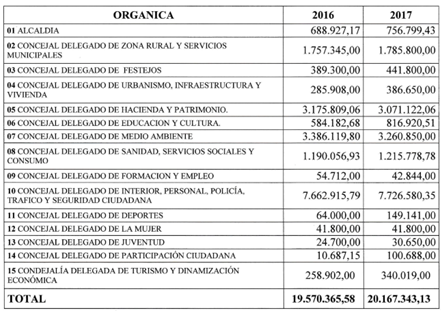 TOTAL  DEL PRESUPUESTO DE GASTOS
20.167.343,13 €
PRESUPUESTO DE INVERSIONES 
PARA EL AÑO 2017
OBRAS, SERVICIOS Y MEDIO AMBIENTE  I  (02 Y 07)
CUNETA DE LA CURTIA-PEÑARREI ..................................... 	 12.000
CUNETA SAN MARTIN DE LASPRA ..................................... 	 18.000 
CUNETA PIPE ............................................................. 	   7.000
CUNETAS EN LAS BARZANAS ..........................................   	 15.000
CAMINO HORMIGON PEÑAREY .....................................        9.750
INSTALACION ELECTRICA PUESTOS HELADOS SALINAS ........     20.175
FUENTES CAÑO Y CON LAVAPIES (15 UD). 
Paseo cantabrico, SAN JUAN DE NIEVA, SANTA MARIA DEL MAR, BAYAS, 
PARQUES Y PARQUE DE PERROS .. 				 14.000
REMOLQUE TRASERO TRACTOR MUNICPAL ..................            5.000
OBRAS, SERVICIOS Y MEDIO AMBIENTE  II  (02 Y 07)
ASFALTAR CAMINO PEÑARREI ....................................... 		 22.000
ASFALTAR CAMINO LA TORRE .................................			 17.000
ASFALTAR CAMINO EN SANTIAGO DEL MONTE ....................	 	 23.875
TIROLINA PARA NIÑOS MAYORES, PARQUE LOS Cotorros/as ...........	 21.000
Reparación aceras calle rey pelayo ...................          		  6.200
Implantación recogida orgánica en coto carcedo ................. 	20.000
 liquidación obras aglomerado 2016 .........................		  8.113
Adquisicion aparatos para parque perros ..................		  6.000
Cierres parques de perros .................................................. 	10.000
TOTAL---------------------------------------- 	        280.613  €
FESTEJOS (03)
TRANSFORMADOR PARA FIESTAS. P.BLANCAS ...........................  20.000

TOTAL------------------- 				20.000 €
URBANISMO (04)
SENDA COTO CARCEDO. EXPROPIACIONES .............   44.000
RECUPERACION CAMPING NAVECES ......................  10.000
PLOTER IMPRESIÓN MAPAS. OFIC. TÉCNICA ...........     5.100
EJECUCIÓN SUBSIDIARIA CHALÉ SALINAS ..............  135.000
TOTAL---------------------------------------  194.100
HACIENDA Y PATRIMONIO (05)
MOBILIARIO ........................................................  10.000
ADQUISICION DE MAQUI., INSTA. UTILLAJE ...............    5.000
EQUIPAMIENTO INFORMÁTICO ................................   25.288
APLICACIONES INFORMATICAS ................................  15.617
TOTAL---------------------------  55.905
EDUCACIÓN (06)
BIBLIOTECA DE SALINAS  …………………………………………………………………  255.050
MOBILIARIO BIBLIOTECA DE SALINAS ……………………………………………..   40.000

TOTAL-----------------      295.050
BIENESTAR SOCIAL (08)
Maquinaria, instalaciones y utillaje ……… 1.500
MOBILIARIO Y ENSERES ................................ 2.500
MATERIAL INFORMÁTICO ..............................  1.000
ELIMINACION BARRERAS ..............................  2.000

TOTAL-----------   7.000€
INTERIOR (10)
Señalización vertical -------------- --------------------- ------------------ 15.000
Señalización SEMAFÓRICA --------------------------------------------------- 15.000
Maquinaria y utillaje Policía Local--------------     		  4.150
SEÑALIZACION PASOS PEATONES -----------------------------------------------  8.000
SEPARADORES CARRILES BICI --------------------------------------------------- 18.347
TOTAL-------------------------------     60.497€
DEPORTES (11)
CIERRE PISTA POLIDEP. RAÍCES NUEVO --------------------- 134.631 
INSTALACIÓN ALUMBRADO POLIDEP. COTO CARCEDO ----   14.410
TOTAL--------------    149.041€
IGUALDAD(12)
Mobiliario ---------------------------------------	 500€
EQUIP. INFORMÁTICOS ---------------------------     500
Maquinaria, instalaciones y utillaje ---  1.000€
TOTAL----------------  2.000€
PARTICIPACIÓN CIUDADANA(14)
CONSTRUCCION CENTRO SOCIAL A. VECINOS EL FORCON …………………………   80.000


TOTAL …………………………………………………………………….. 80.000
TURISMO (15)
Castillo gauzon …………………………… 80.000 
Dinamizacion turística ………………   7.000
TOTAL-------------    87.000€
TOTAL GASTO INVERSIÓN EN PRESUPUESTO
1.231.206 €
Ayuntamiento Castrillón
LAS CUENTAS CLARAS
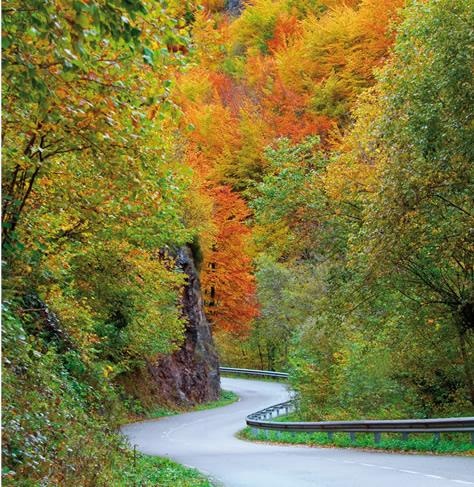 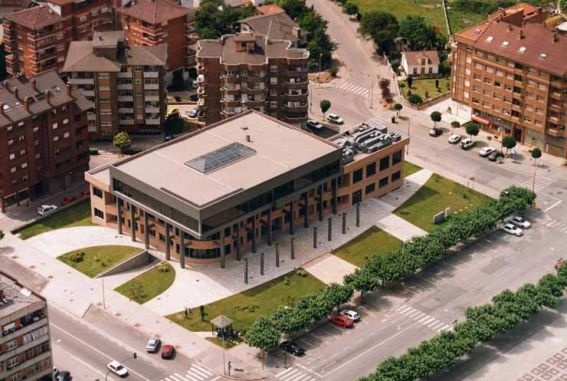 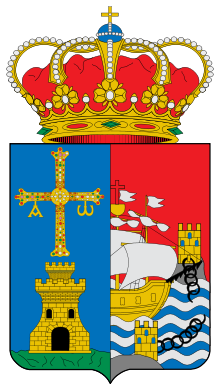 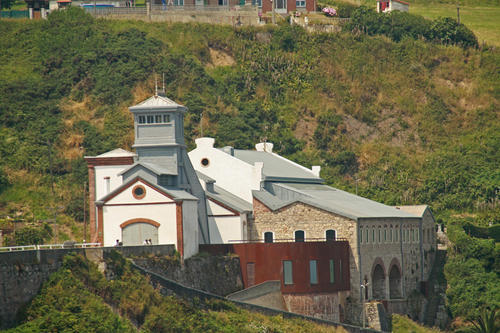 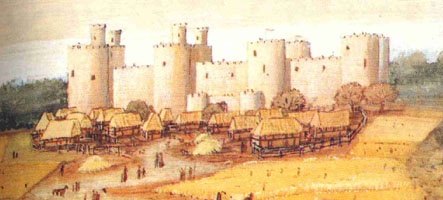 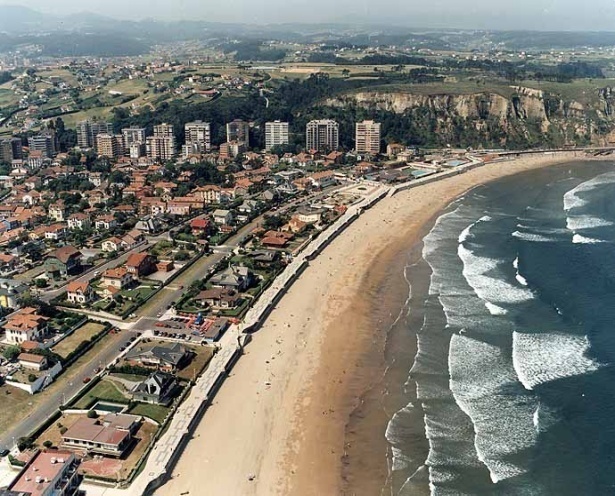 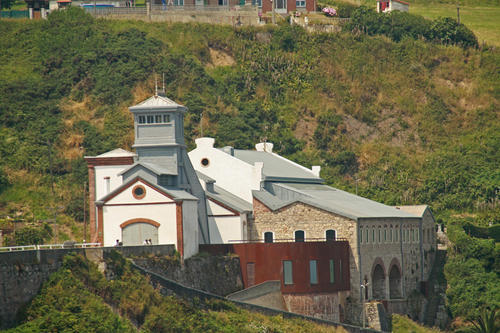 REMANENTE
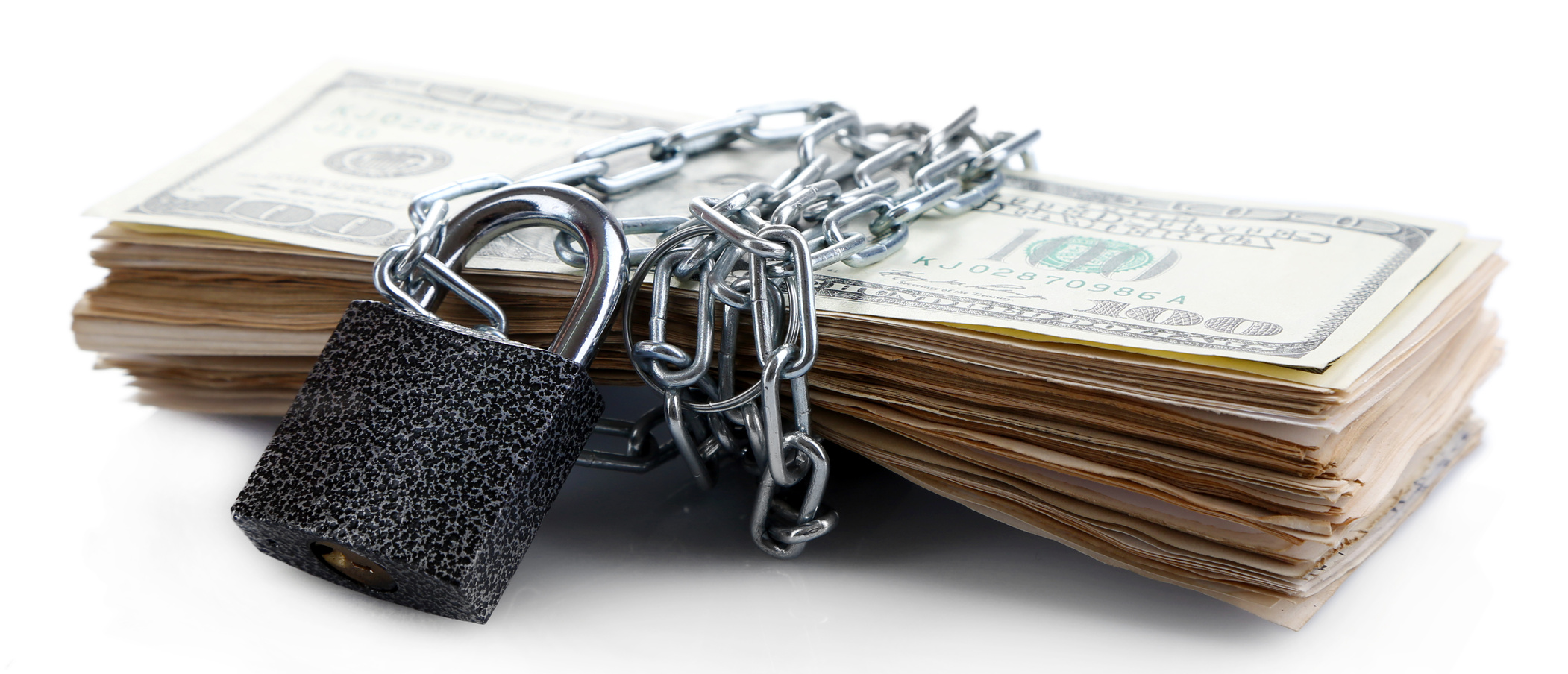 REMANENTE LIQUIDO DE TESORERIA

7.236.092,82 €

REMANENTE DEL P.M.A.D.

674.998,79 €

REMANENTE DEL P.M.A.C.

527.782,79 €

TOTAL
8.438.874,4€
DEPOSITO DE AGUA DE BAYAS
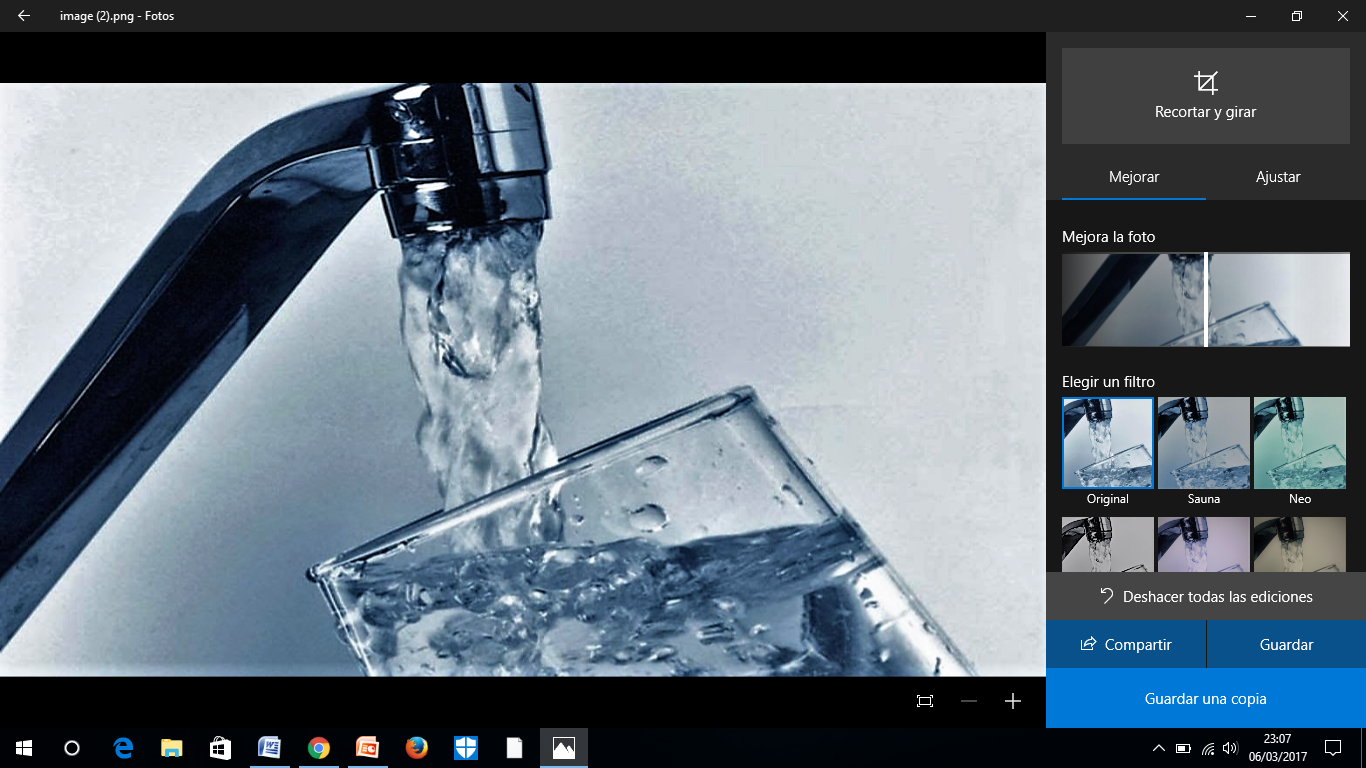 HAY PREVISTA UNA INVERSIÓN CON CARGO A
 LAS INVERSIONES DE AQUALIA PARA ESE AÑO
- SANEAMIENTO DEL CAMPON, SALINAS
- CAMINO DE SANTIAGO EN LA PLATA
- BIBLIOTECA DE PIEDRAS BLANCAS
- CARRETERA DE LAS BARZANAS A LLODARES, 
 
PROYECTOS QUE LLEVARÁ A CABO EL PRINCIPADO.
NUEVO DEPÓSITO DE AGUA  
NUEVA TRAÍDA PARA LAS BÁRZANAS, 

QUE SE LICITARÁ PROBABLEMENTE A MEDIADOS DE AÑO (340.000)
INGRESOS 
 SERVICIOS SOCIALES


APORTACIÓN PRINCIPADO     	504.000 €

APORTACIÓN AYUNTAMIENTO   	509.000 €
GASTOS 
 SERVICIOS SOCIALES

- ASISTENCIA DOMICILIARIA
- AYUDA ENERGÉTICA
- TALLERES AAVV. (risoterapia, memoria….)
- TALLERES DE INSERCION LABORAL 
- AYUDAS PERMISO CONDUCIR Y CAP
- ETC….


I